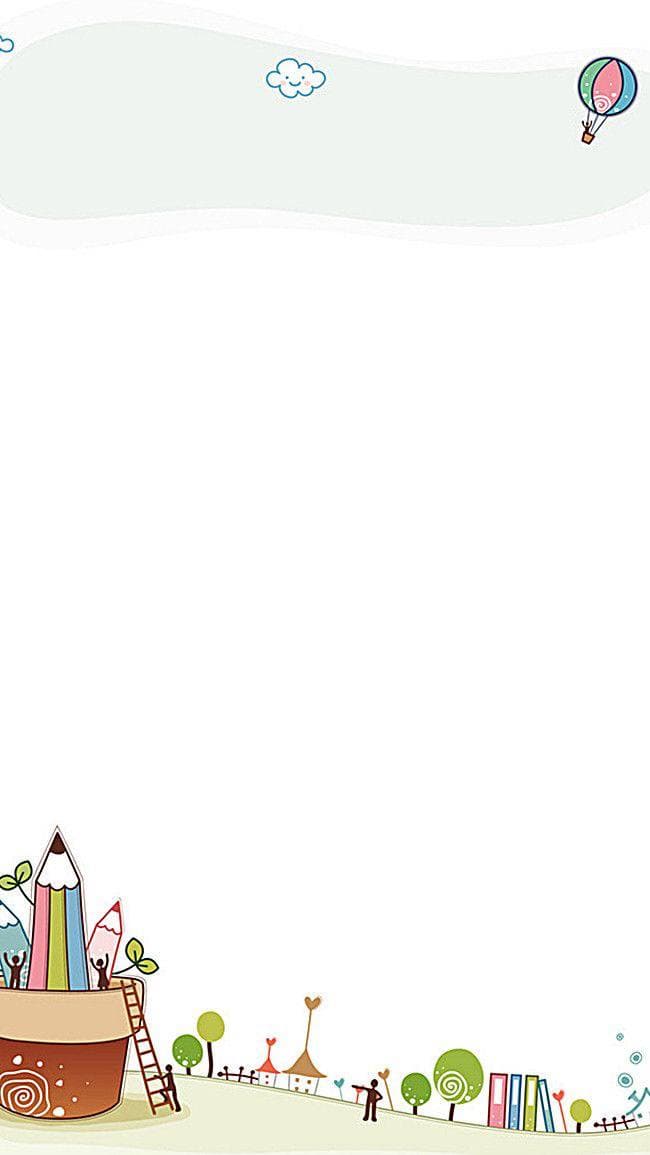 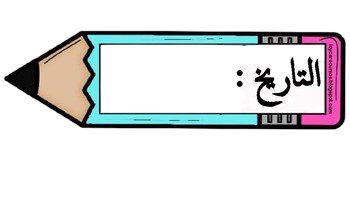 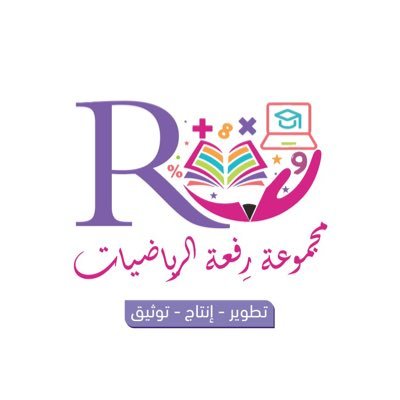 3 - 6
 أحل المسألة
أبحث عن نمط
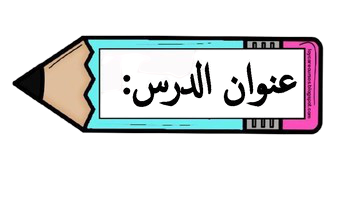 أ.أحـمـد الأحـمـدي  @ahmad9963
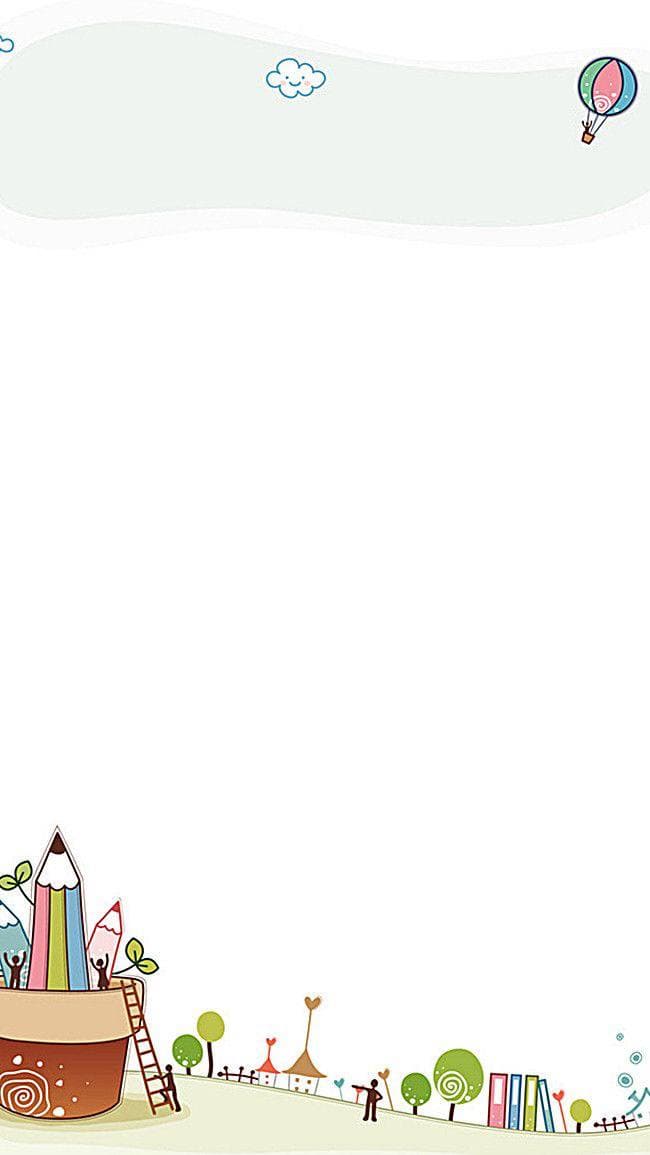 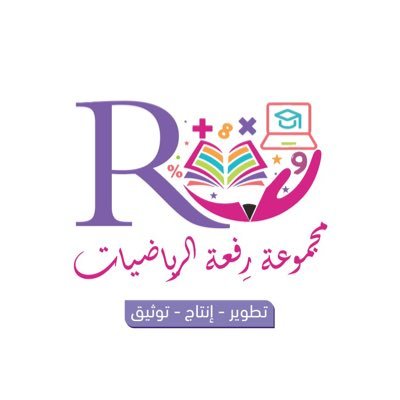 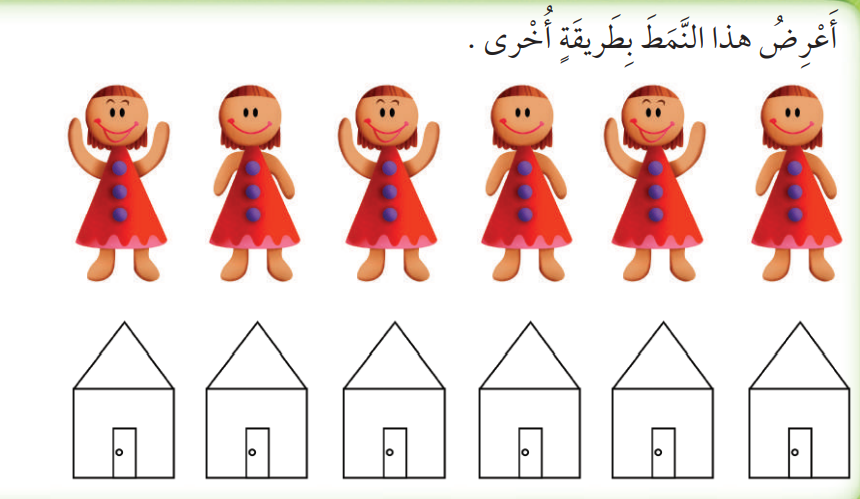 فكرة الدرس

أحل مسائل بالبحث عن نمط
أ.أحـمـد الأحـمـدي  @ahmad9963
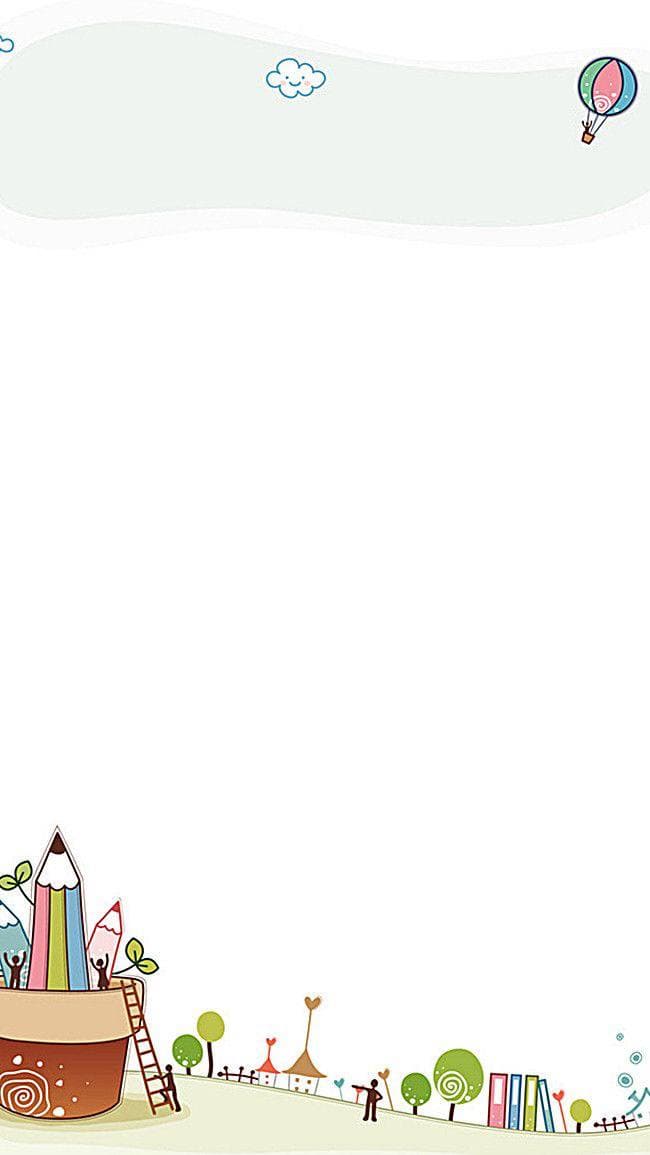 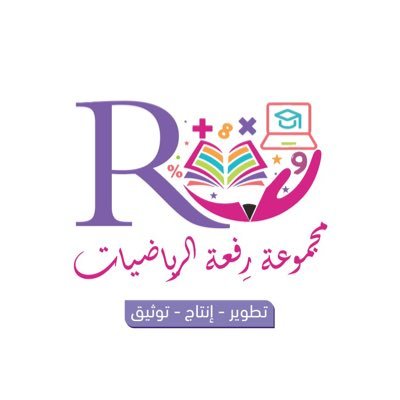 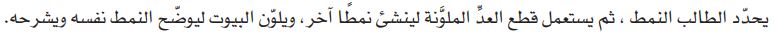 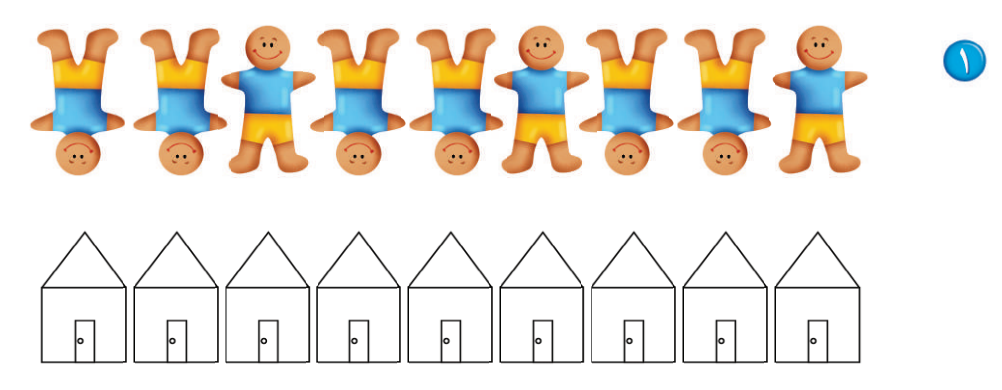 أ.أحـمـد الأحـمـدي  @ahmad9963
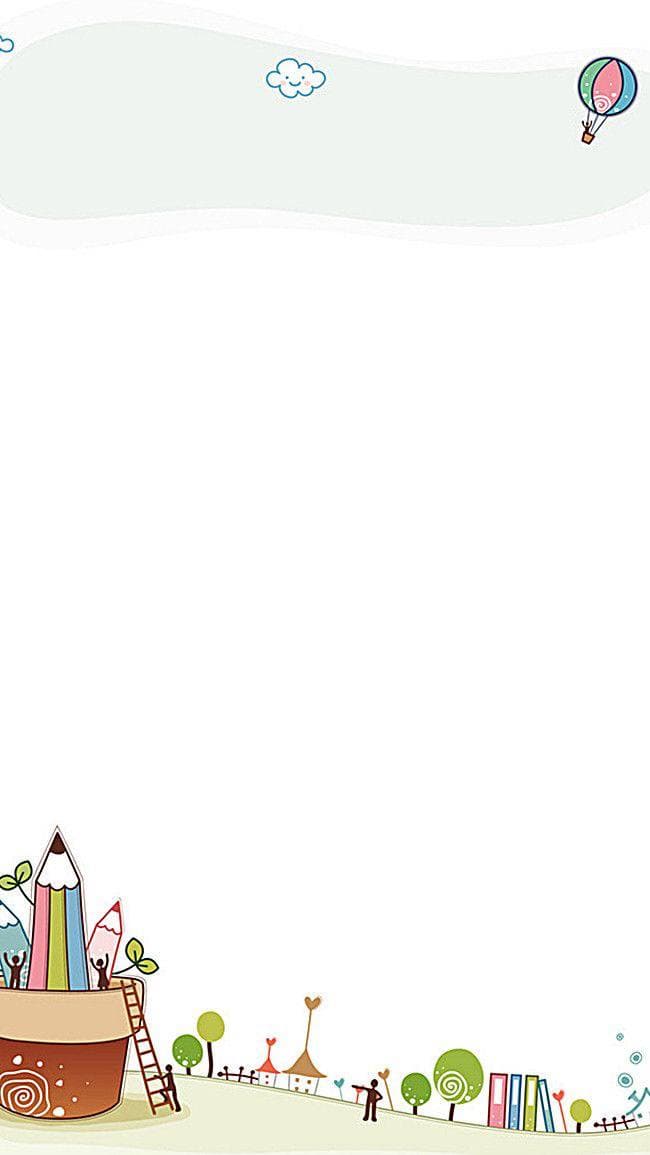 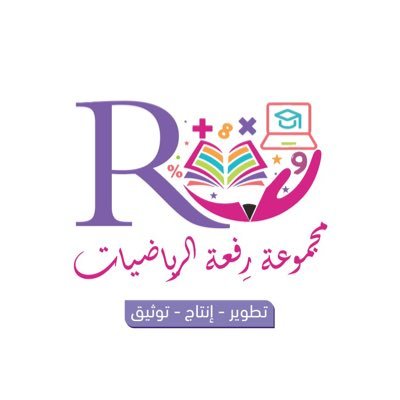 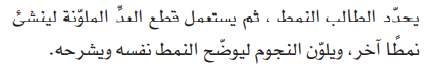 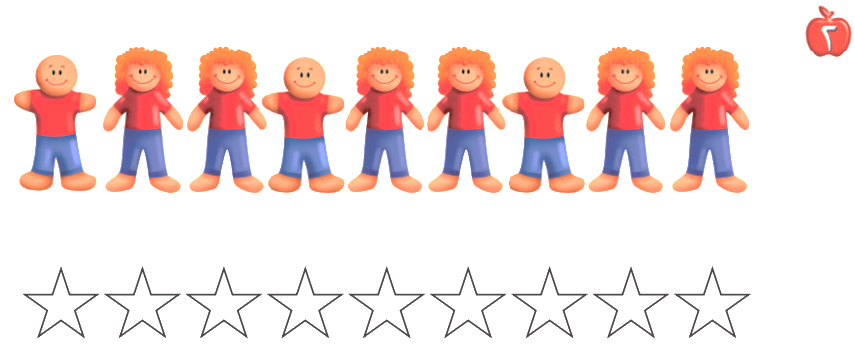 أ.أحـمـد الأحـمـدي  @ahmad9963
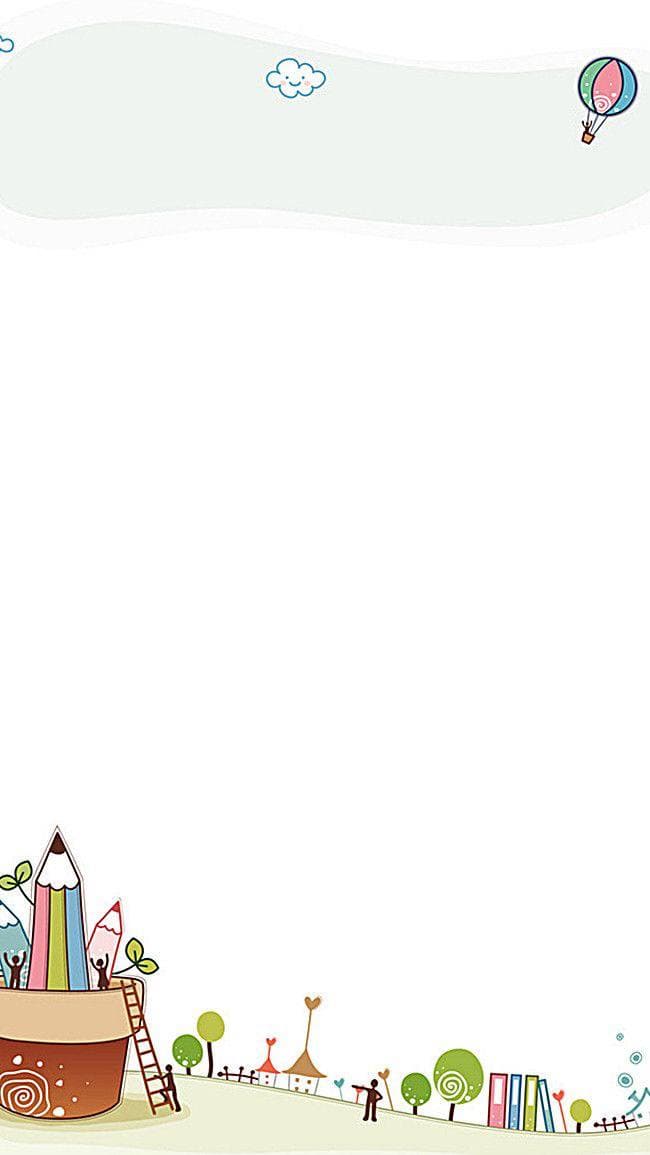 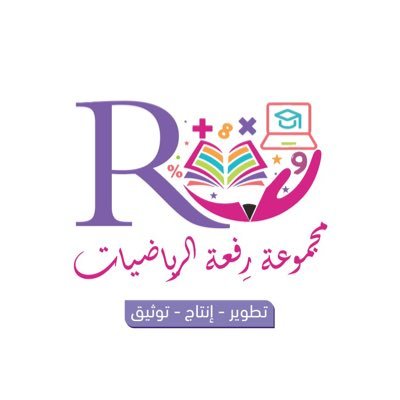 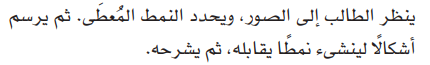 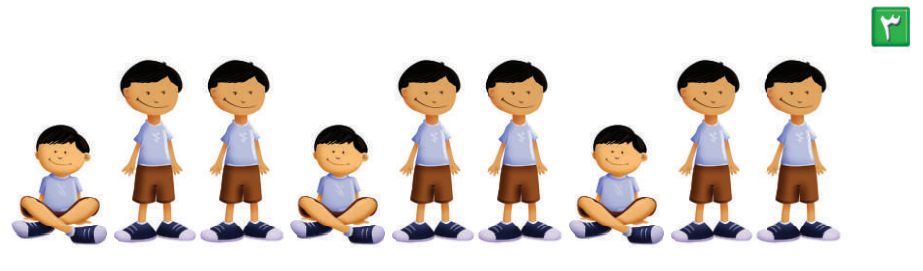 أ.أحـمـد الأحـمـدي  @ahmad9963